Thursday 16th JulyTo write a postcard
Today you’ll start writing your postcard to your teachers about your favourite memory of year 2 but before we write you need to remind yourself about the things you did in year 2.

The great fire of London
Dragons
Nativity
Holding of different animals
Learning about Big 5 animals
Maths
ICT
And anything else that you remember…
Thursday 16th JulyTo write a postcard
Who you're writing the postcard to.

Make sure all your sentences include a capital letter at the start and the correct punctuation at the end.

Try to include some statements in there too. 

Remember to finish your postcard with an ending like 'lots of love' or 'from'.
Thursday 16th JulyTo write a postcard
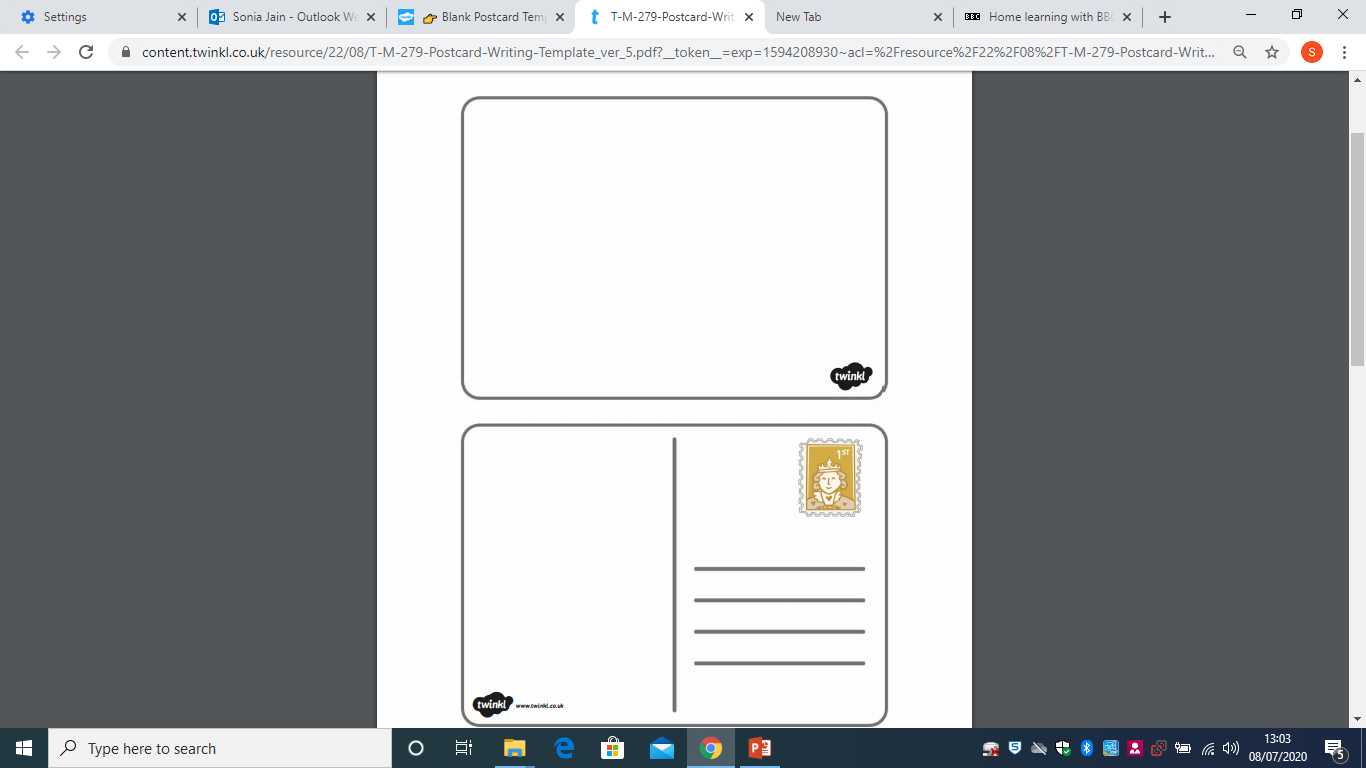 You can send your postcards to your teacher at Beechwood Primary School address.

Mrs Jain Miss Mills
Beechwood Primary School
Ambleside Close
Woodley
Reading
RG54JJ